Hi teachers,

It’s so hard to keep track of all the requirements and criteria for the Level 1 literacy standards!  Hopefully, the following page will help.  

It contains spaces for three students, so:

If you wish to use a hard copy, simply print the page as many times as you like.

If you prefer to keep this as an electronic document, fill in details for your name, class and year, then just hit CTRL + D to duplicate the page (make sure you’ve clicked on the page on the thumbnail on the left so that it has the red border around it, therefore selecting the page to duplicate).

You might prefer to set something like this up in Excel, in which case you could use the format I have here as a guide.

Hope this helps!

Sue
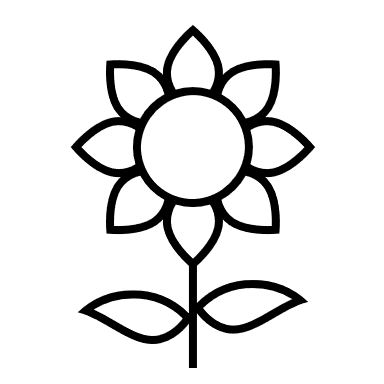 Management and Grading of Level 1 Literacy Standards